Passwords and Passcodes
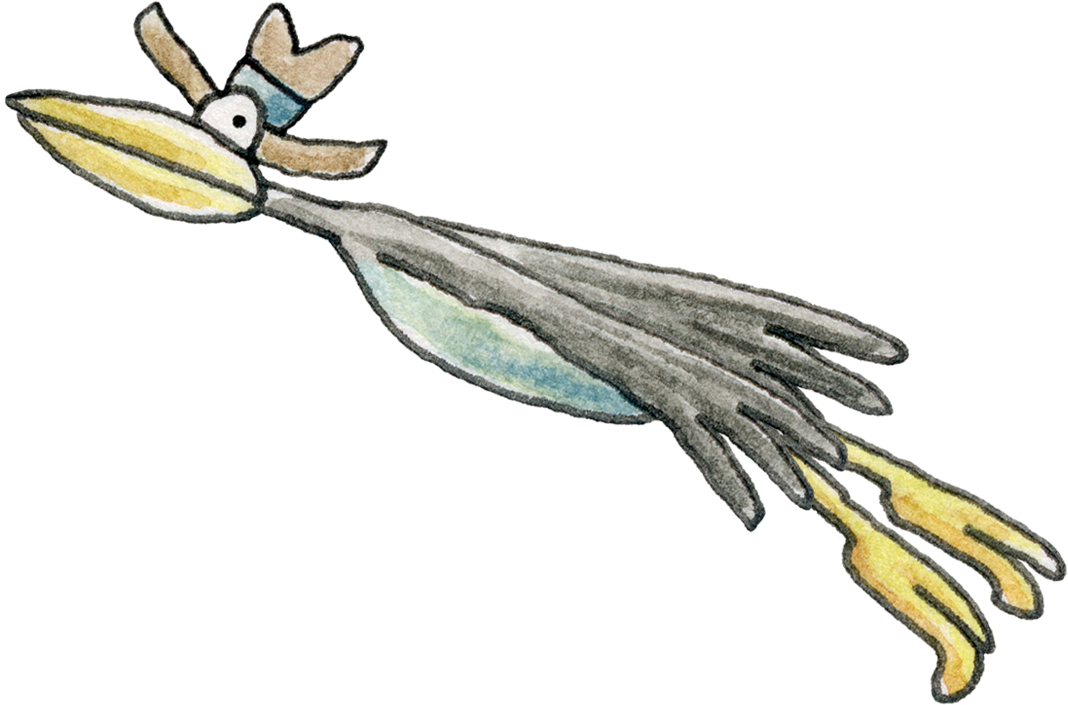 Let’s learn about what passcodes and passwords are for, when we use them. and how we can make them more secure.

We can play a game to choose a new 3 random word password.
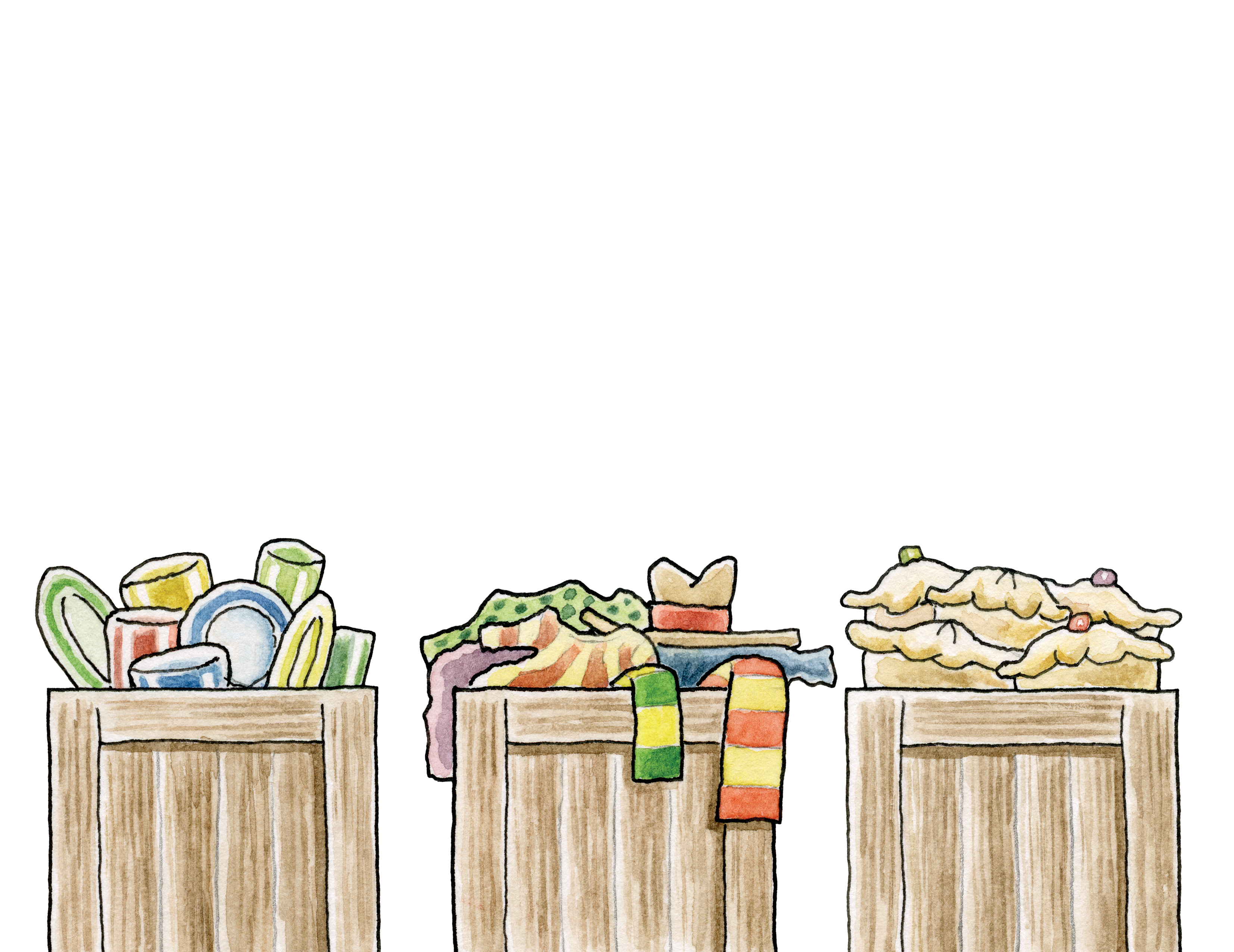 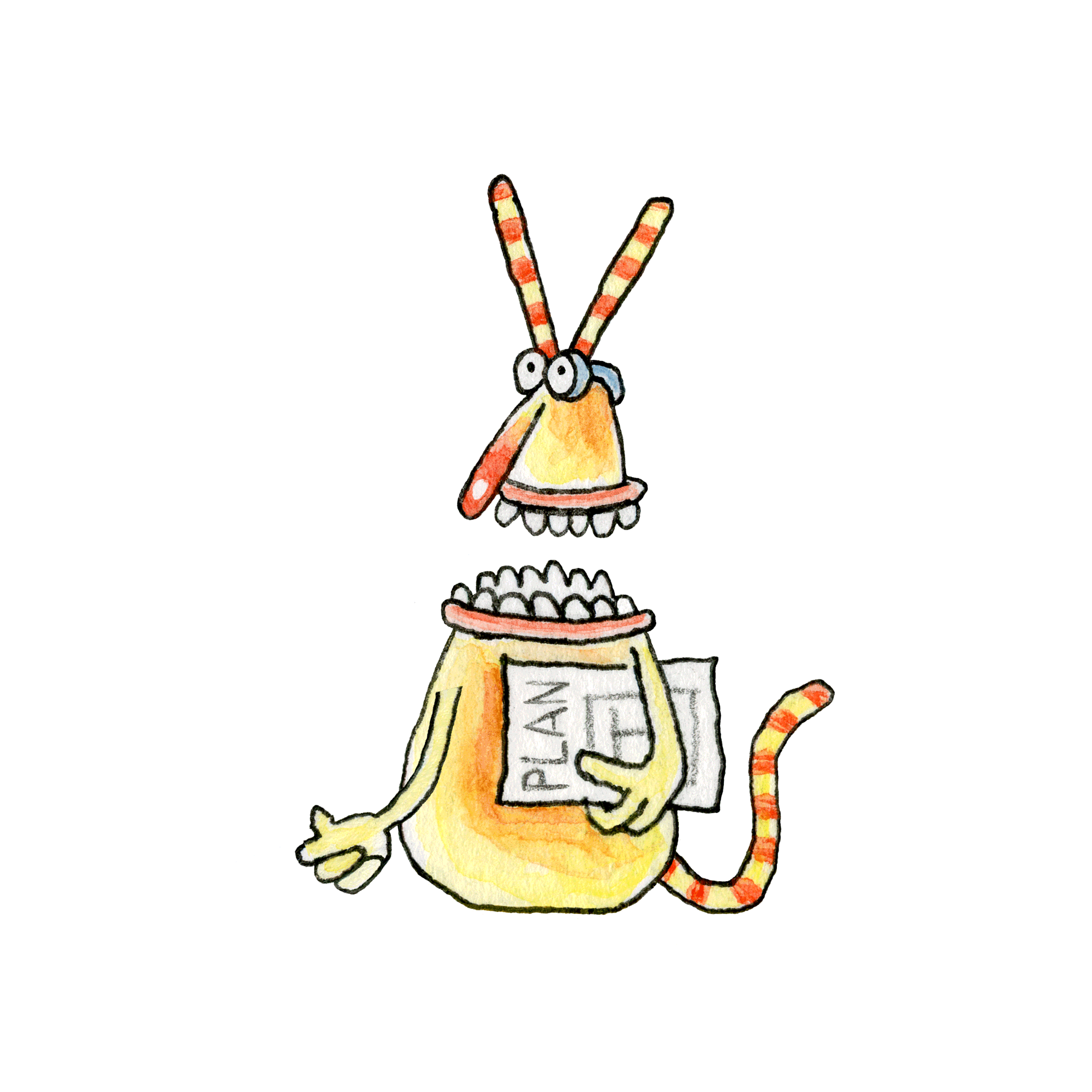 The Bongles tried to keep their treasure secure by using a padlock with a passcode.

What are passcodes for?
Can you think of examples of when we use passcodes?
[Speaker Notes: Start with a discussion about what passwords and passcodes are for.
Exemplars: to keep things safe, to stop people for taking things that are not theirs etc]
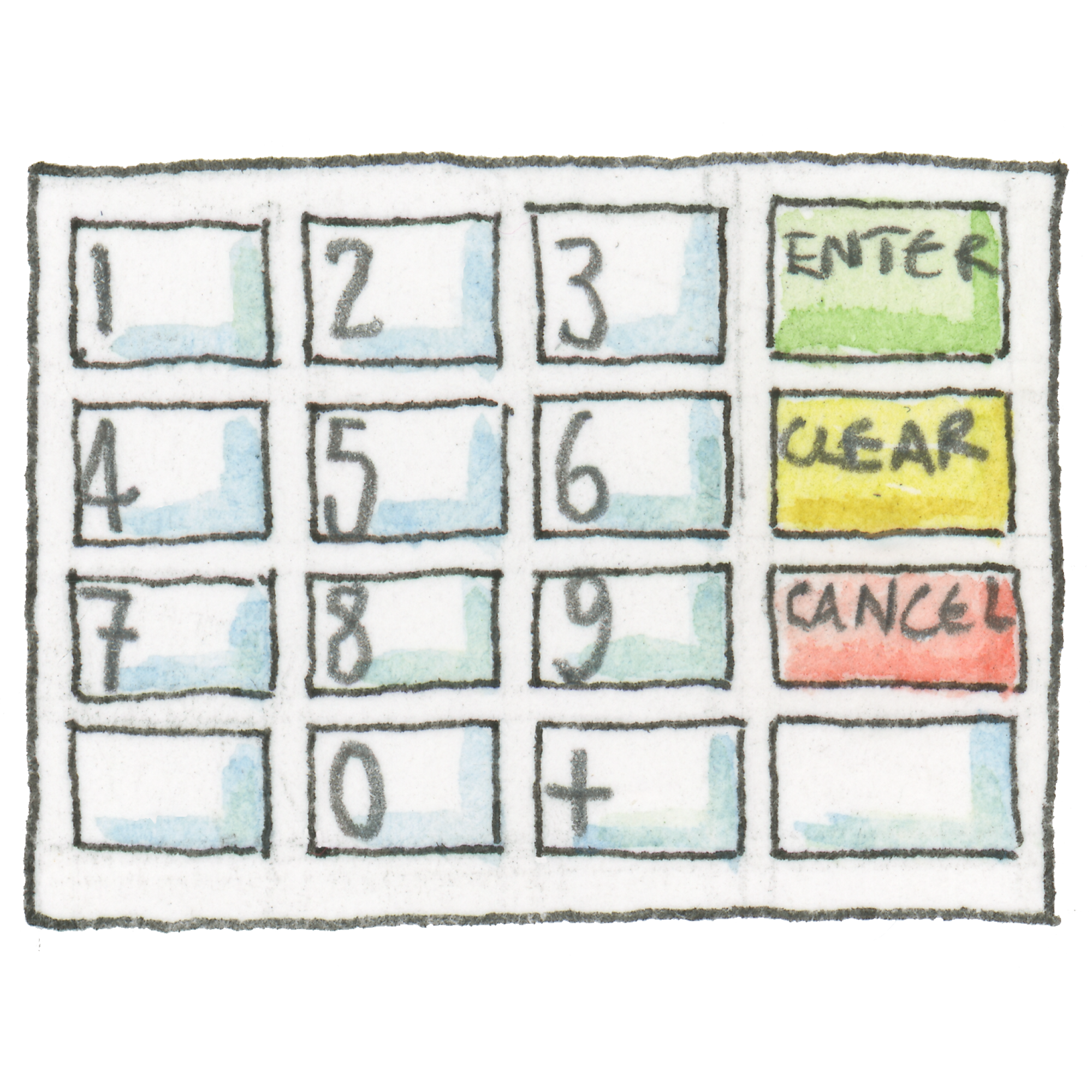 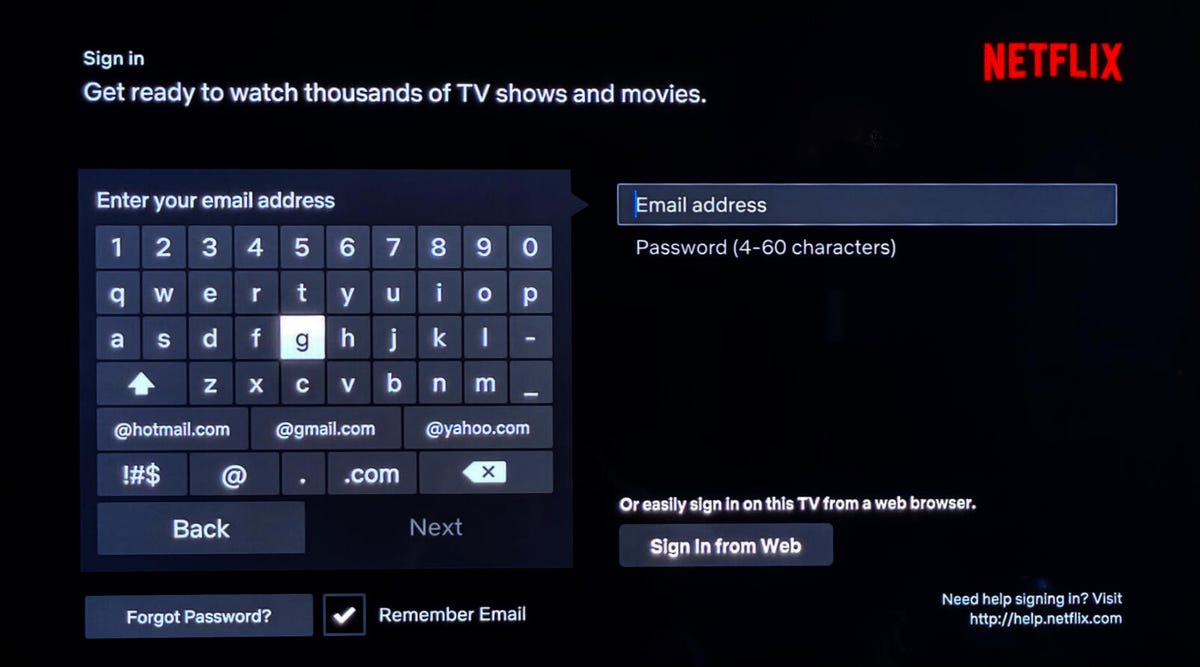 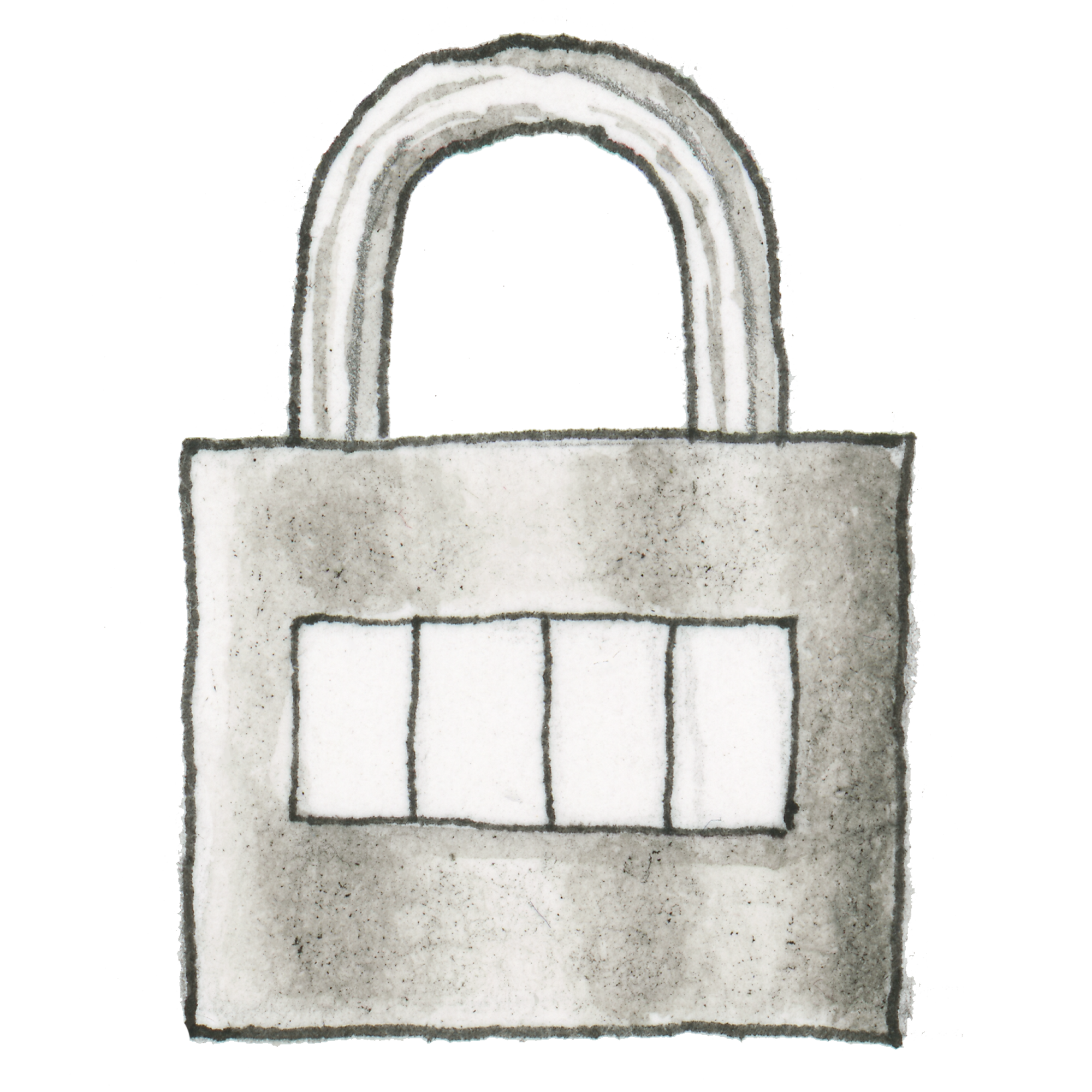 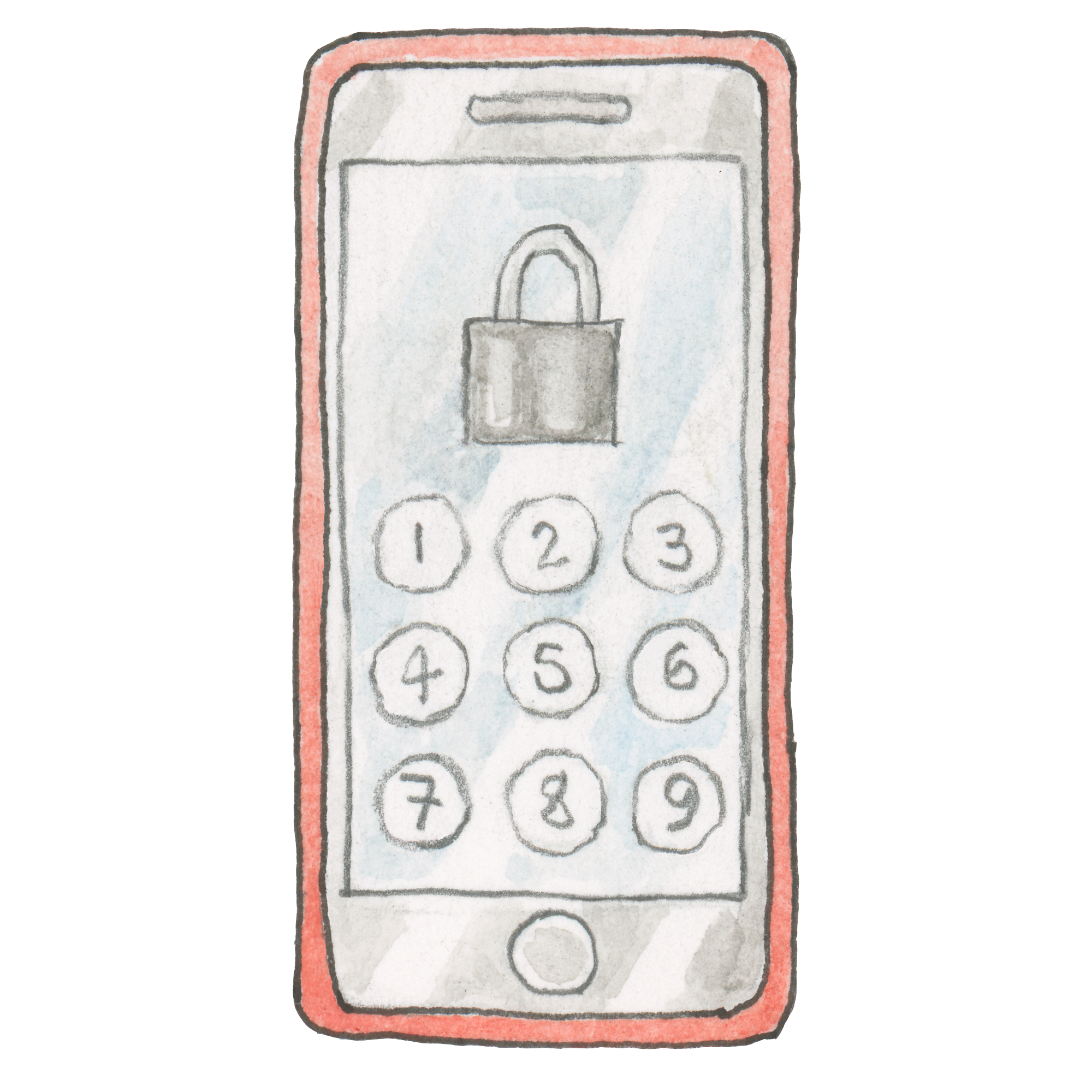 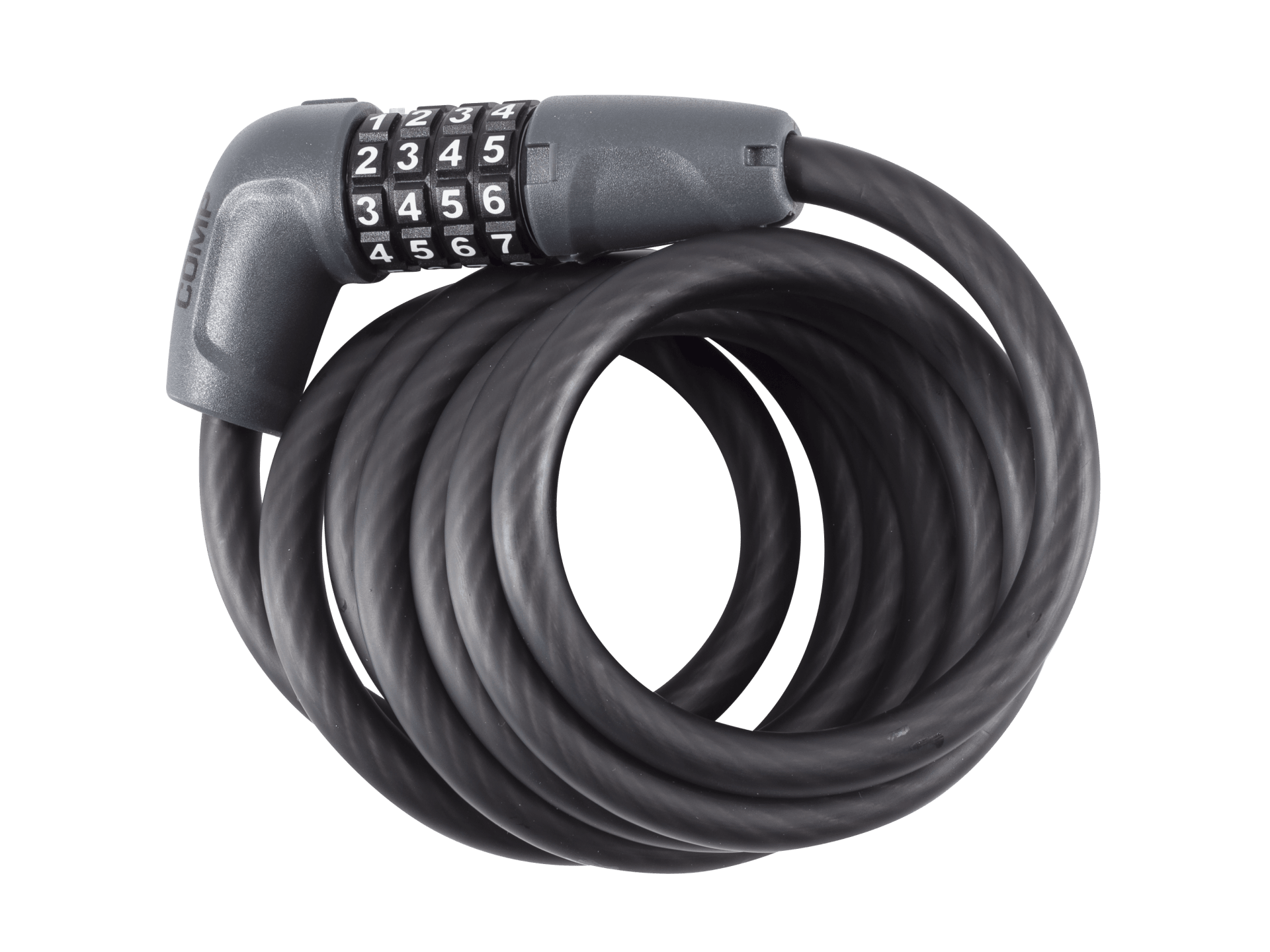 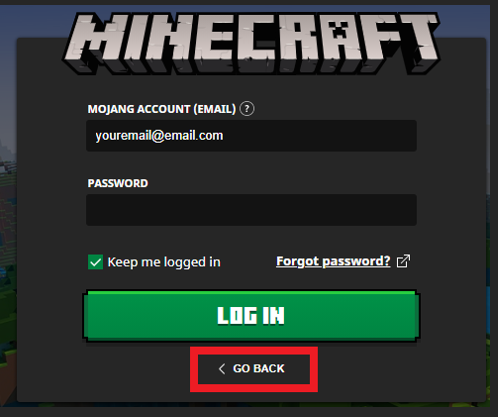 [Speaker Notes: - Discuss these different examples of passcodes and passwords.
- Explain how passcodes are just numbers, but passwords can (and should!) be a combination of words, numbers, and special characters/symbols.]
The crows found out the first passcode the Bongles had chosen.

How did they guess the passcode?
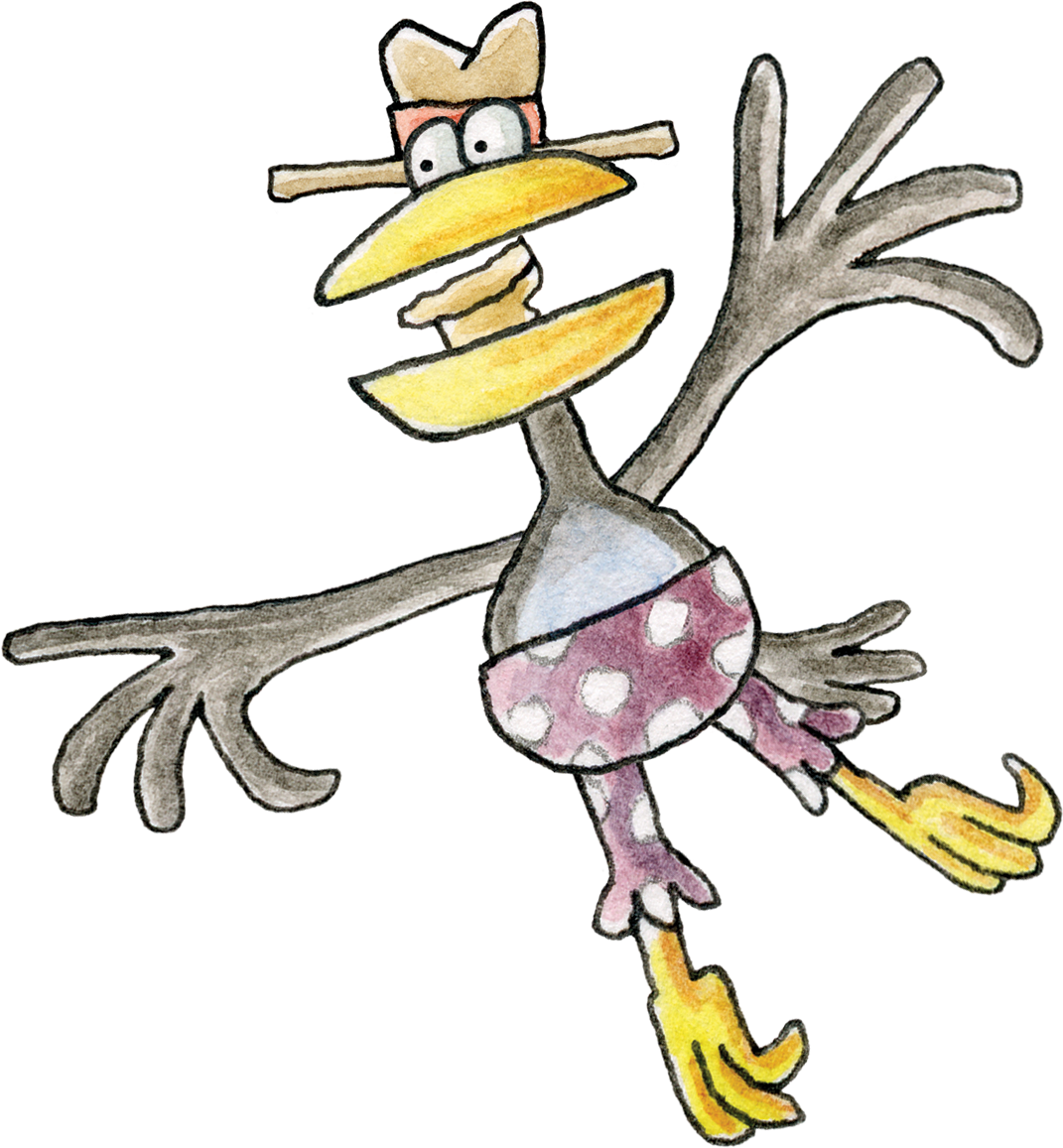 [Speaker Notes: Discuss how the crows managed to guess the first passcode
- e.g. they were watching when Bubba entered it, and it was easy to guess because the numbers were in order.]
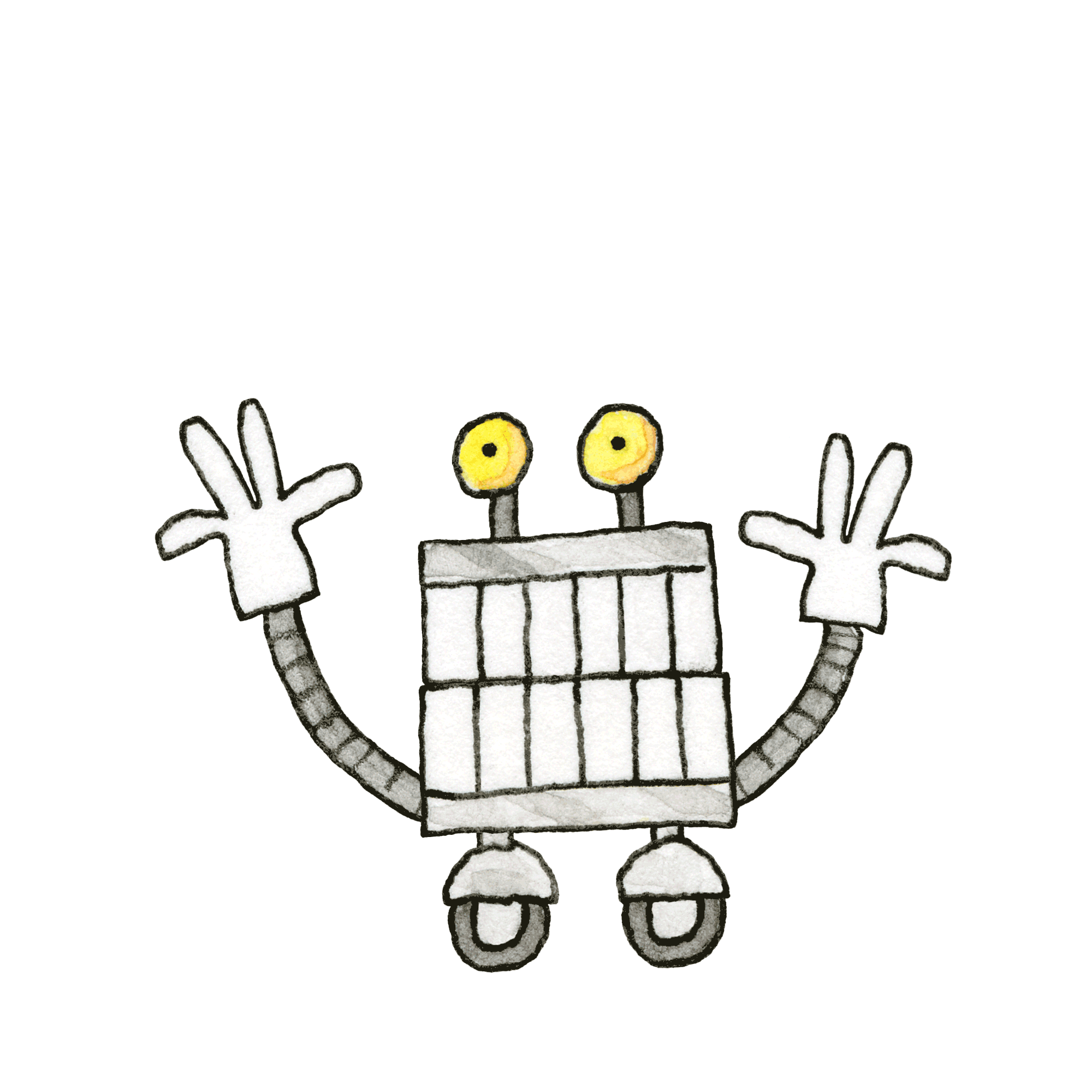 The Bongles figured out how they could  make a more secure password: they chose three random words.
[Speaker Notes: - Talk about the meaning of these words: 
	- secure
	- random]
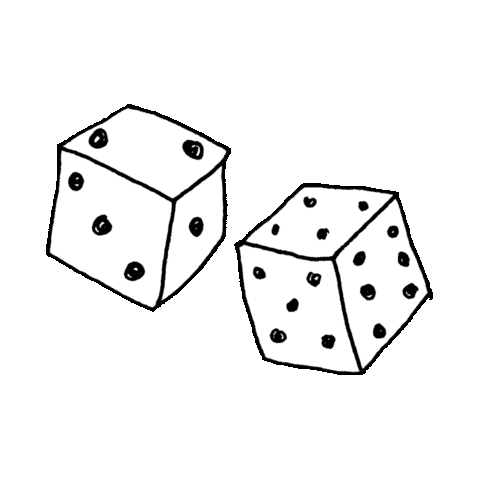 Let’s play a game to make our own three random word passwords!
[Speaker Notes: Instructions for the dice game:

 - Make three lists of words on the board. Pick topics, for example: colours, animals, food, etc.  Have six words in each list.
 - Have pupils roll a dice and match the number to the word – depending on reading ability this may need to be played as a whole class. You could use normal dice, electronic dice in Activinspire, large blow-up dice
 - Groups could then try and guess each other’s password – this should be almost impossible, showing that 3 random words is a secure way to choose a password.
 - Discuss the word ‘random’]
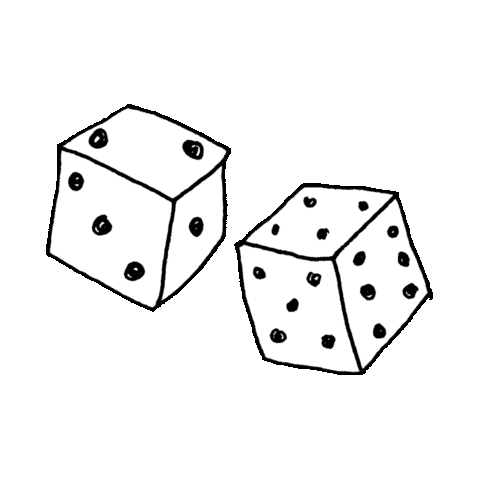 Colours
Weather
Animals
1. Red		❤️
1. Rain		☔
1. Mouse		🐁
2. Orange		🧡
2. Cloud		☁️
2. Crab 		🦀
3. Yellow		💛
3. Snow		❄️
3. Snake 		🐍
4. Badger 	🦡
4. Green		💚
4. Lightning	🌩️
5. Fish 		🐠
5. Rainbow	🌈
5. Blue		💙
6. Purple		💜
6. Wind		🍃
6. Shark 		🦈
[Speaker Notes: You could use this example slide or make your own lists. Blank template is available in following slide.]
1.
1.
1.
2.
2.
2.
3.
3.
3.
4.
4.
4.
5.
5.
5.
6.
6.
6.
[Speaker Notes: You could project this slide, and either fill in the text boxes, or use a whiteboard marker and take suggestions from the class.]